BB9/ECOVSF
Second Day Station 2 – Cast 079
Dark Measurements
Second Day Station 1 – Cast 076
Dark Measurements
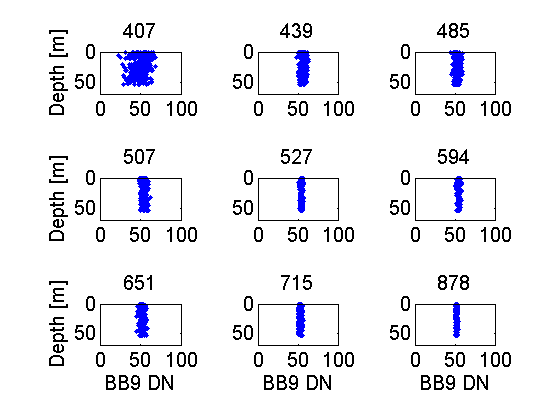 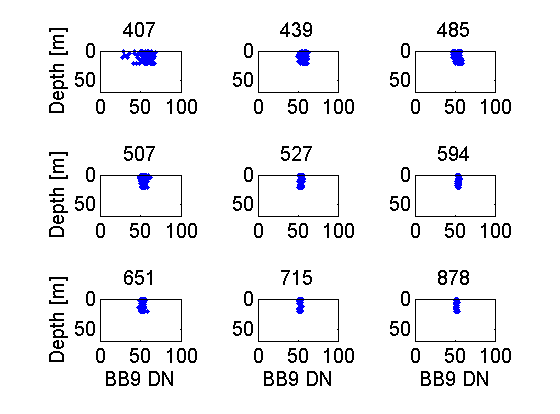 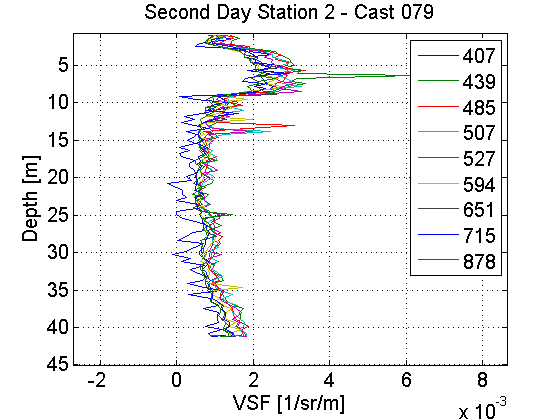 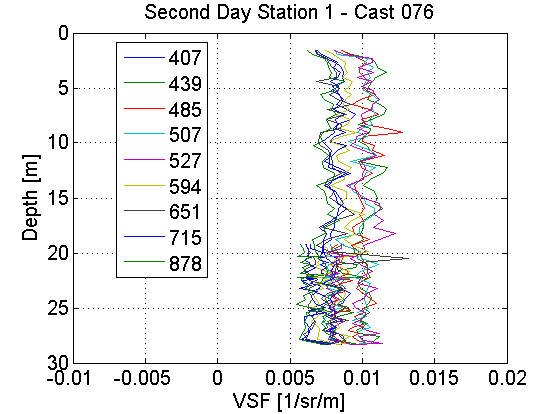 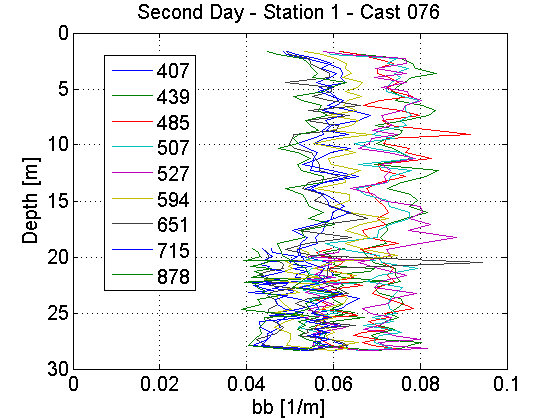 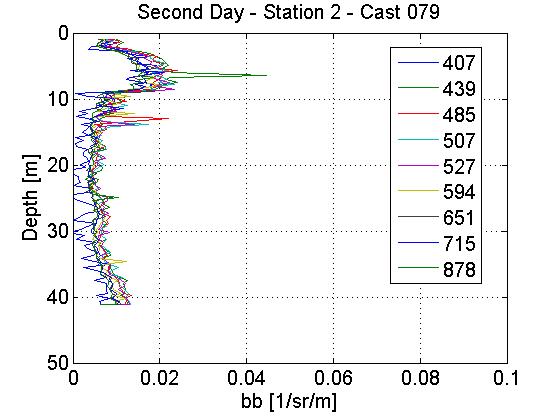 ECO VSF – Wednesday 072413Example: Cast 79. Station 2
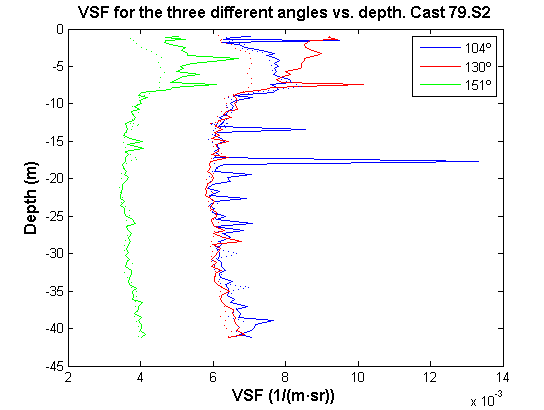 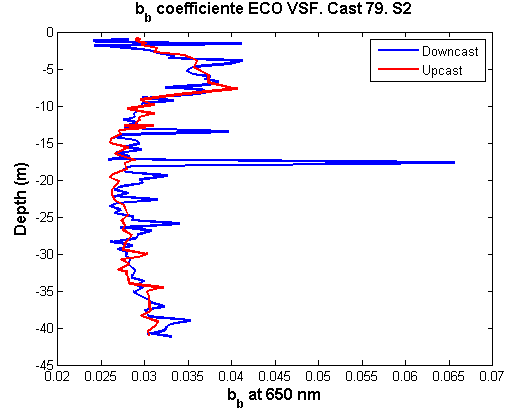 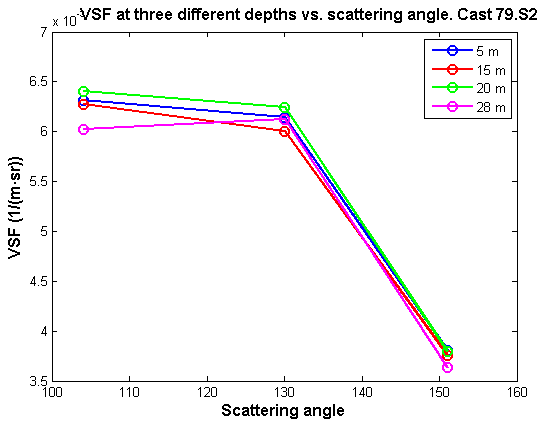 The upcast is less noisy than the downcast.
Between 4-8 m depth, increase the value of the backscattering coefficient  change on the particle composition/concentration.  Probably, presence of a thin layer (compare with fluorescence measurements)
Comparison of the bb coefficient for the different casts.
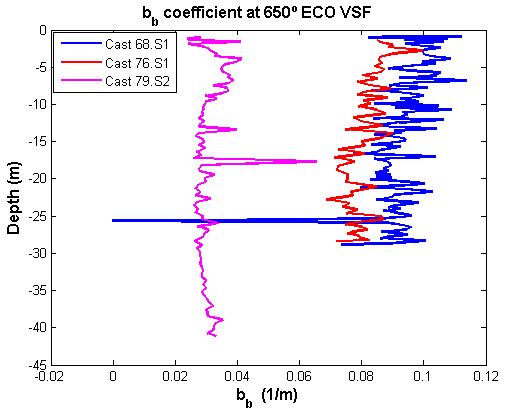 On the river station (blue & red), bb values higher than on the ocean station (magenta), due to the higher concentration of particles.
VSF(124°) – Station 1, Cast 6
WRONG!
VSF(124°) - Station 1, Cast 2
WRONG!
VSF(124°) - Station 1, Cast 2
BB9-ECOVSF ClosureCruise 1 – Station 1